Let’s calculate the points of homework in this semester!
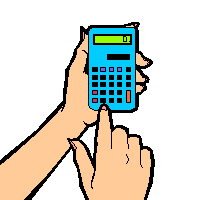 習作: 寫下6個頁數的分數+6頁出現的百變怪(含筆記頁)、上下兩張貼紙共12個分數，請算出平均分數後寫上(小數點第一位四捨五入，例: 94.5 95   /   91.2 91)
Be smart: 用1200-(所有被扣的分數)會比較快
作業簿: 寫出6個成績+百變怪總數、算出6個成績的總平均(也是小數點第一位四捨五入)
考試本:寫出4個成績+百變怪總數、算出6個成績的總平均(也是小數點第一位四捨五入)
How many Dittos stamps you can get?
所有百變怪總數除以5
跟Mandy回報幾餘幾
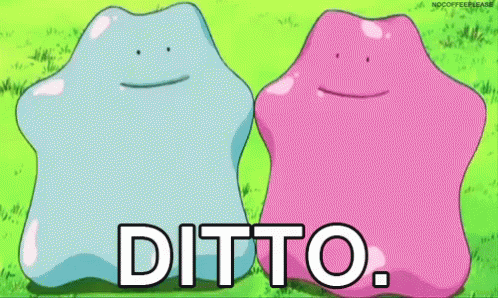 Let’s check out your test paper!
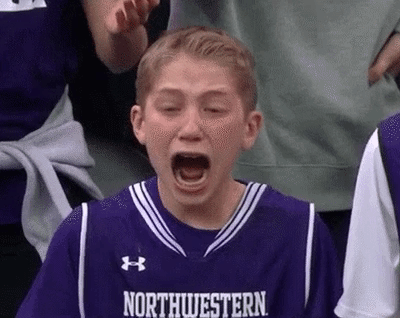 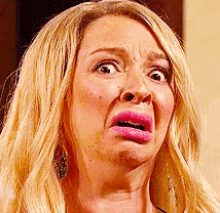 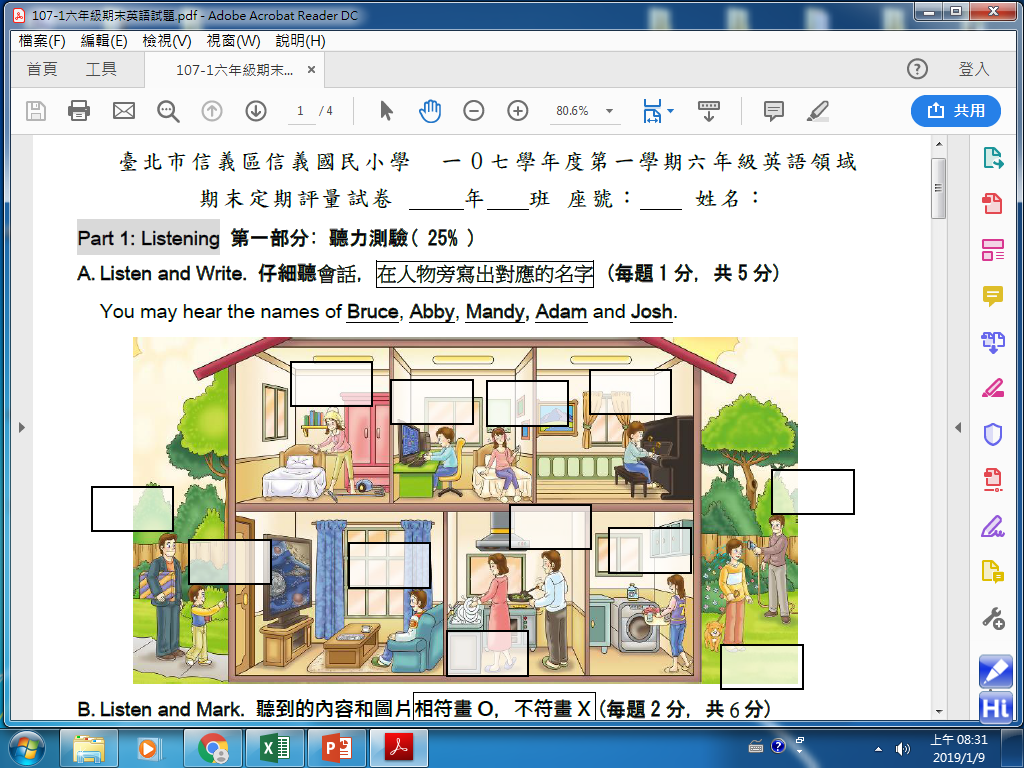 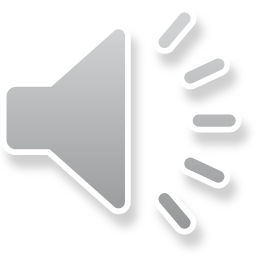 Adam
Abby
Josh
Mandy
Bruce
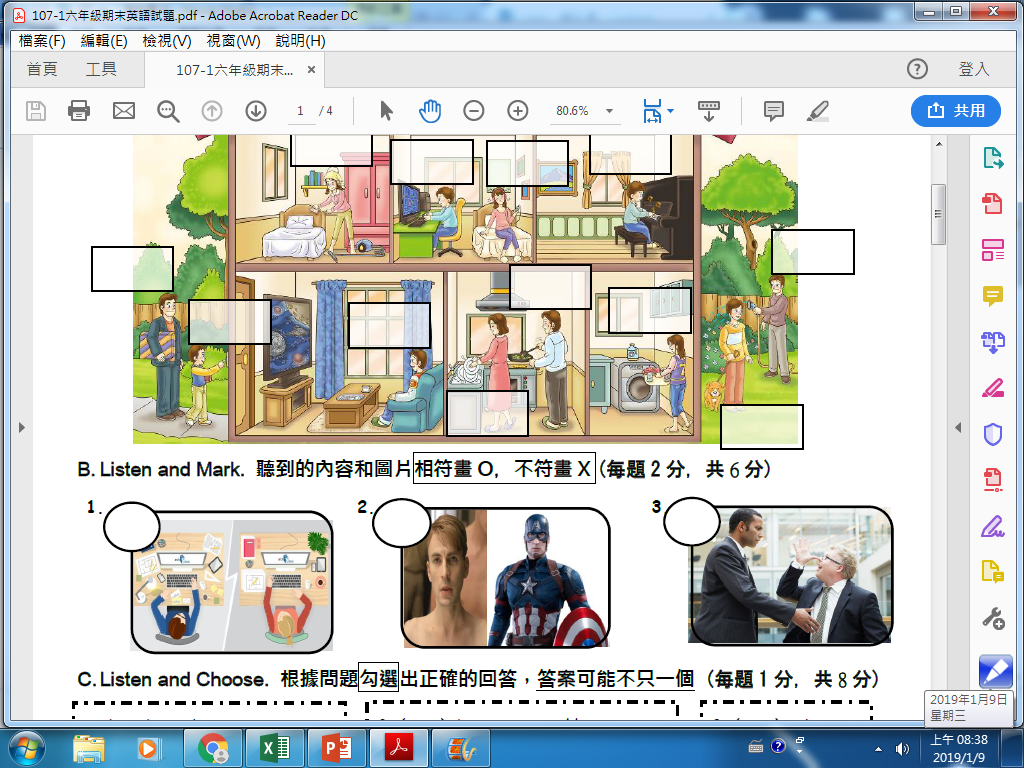 X
〇
X
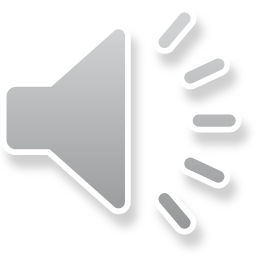 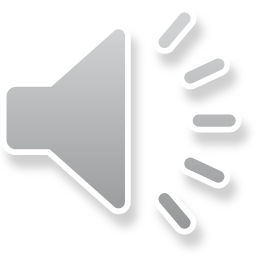 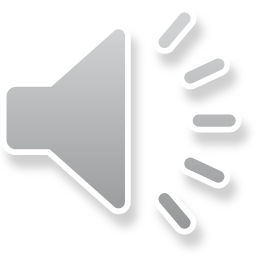 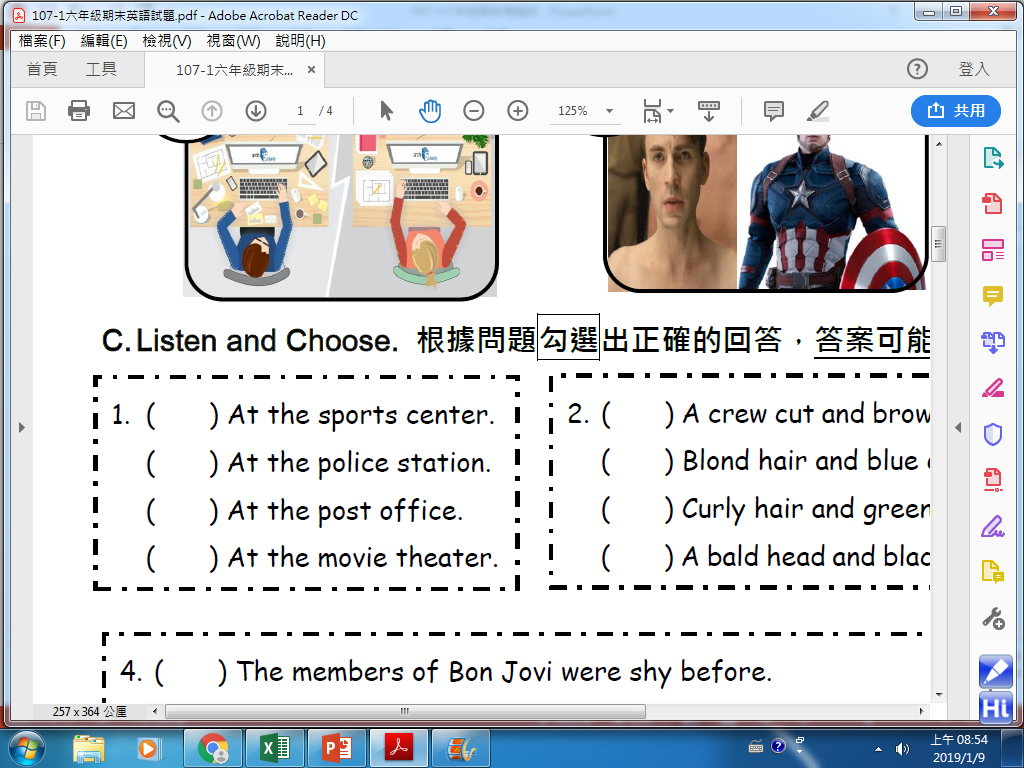 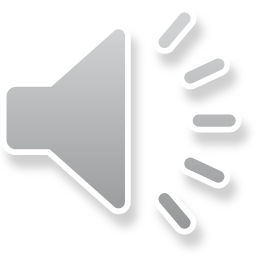 V
V
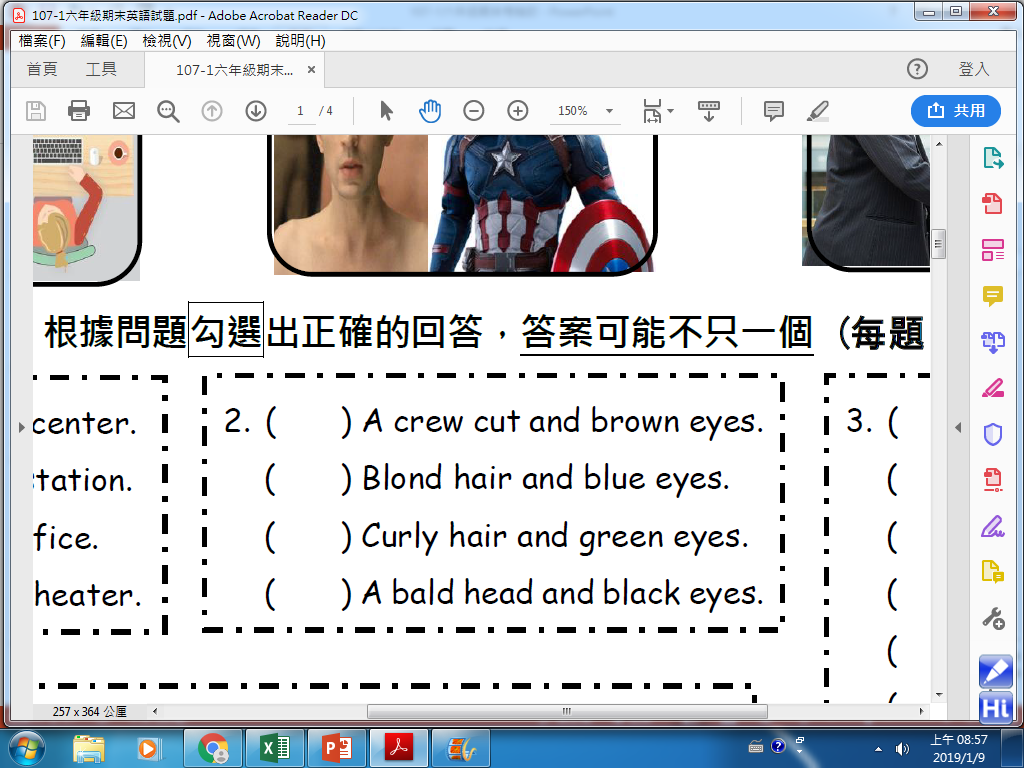 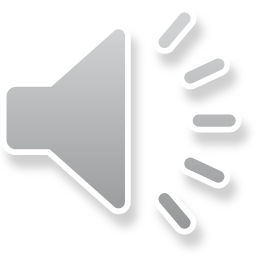 V
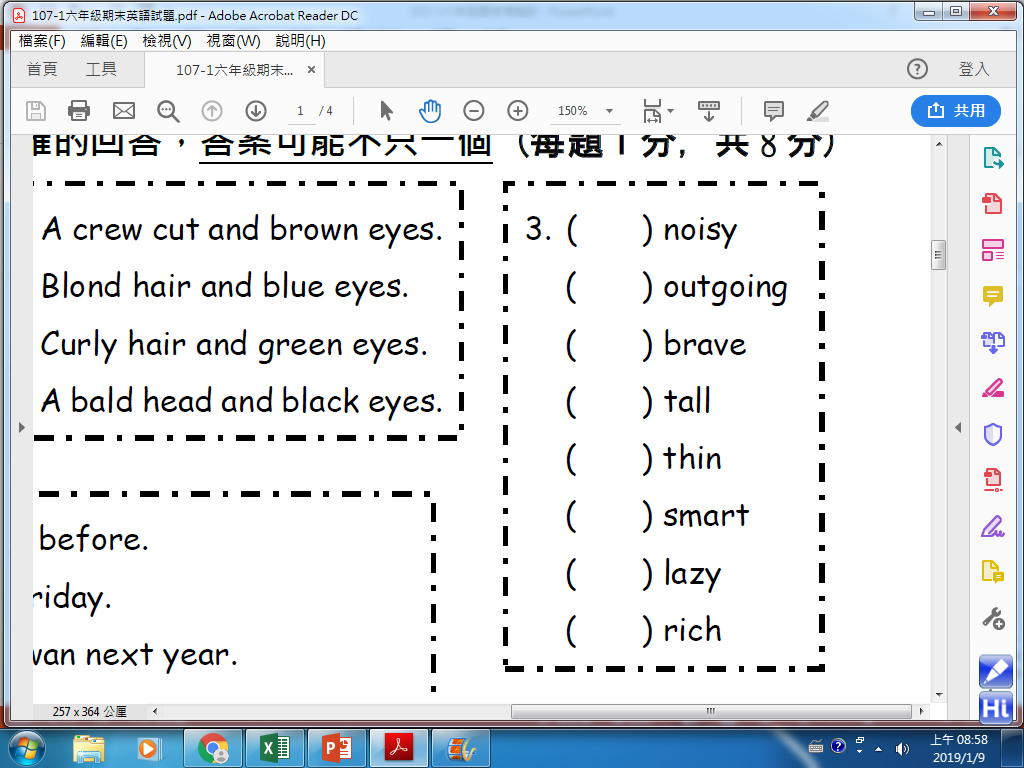 V
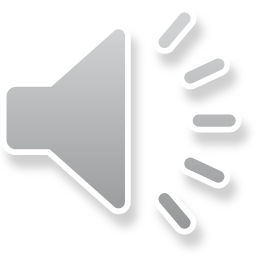 V
V
V
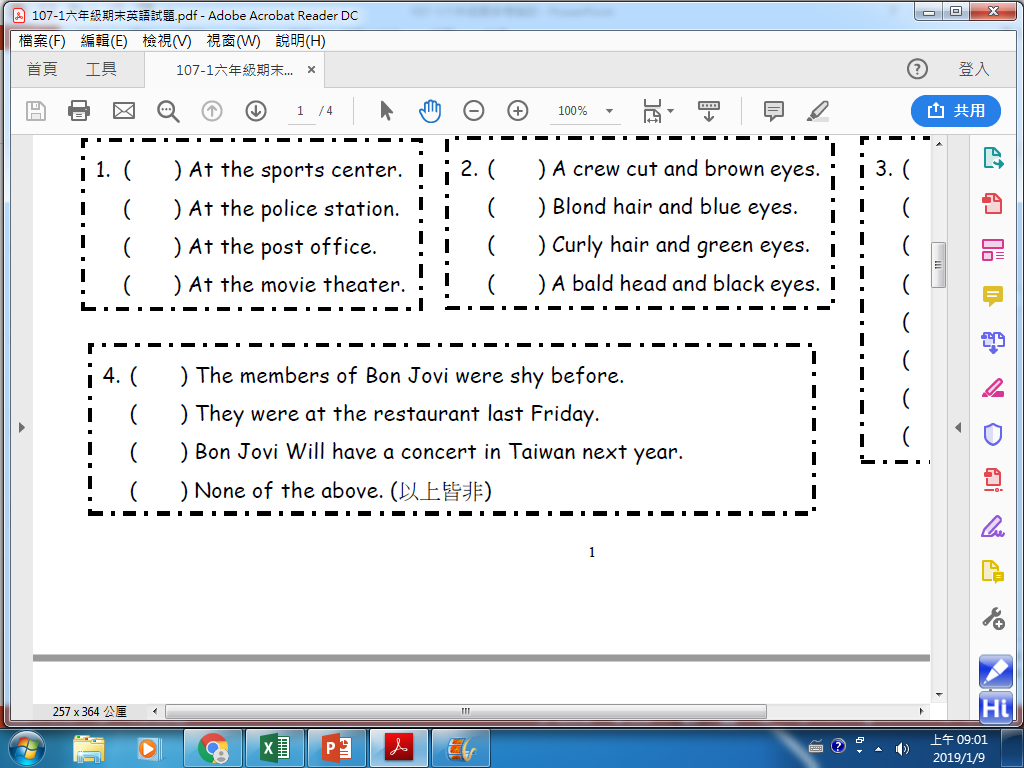 V
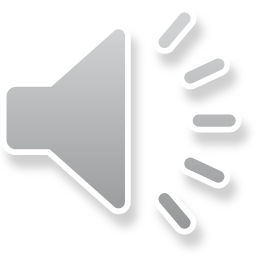 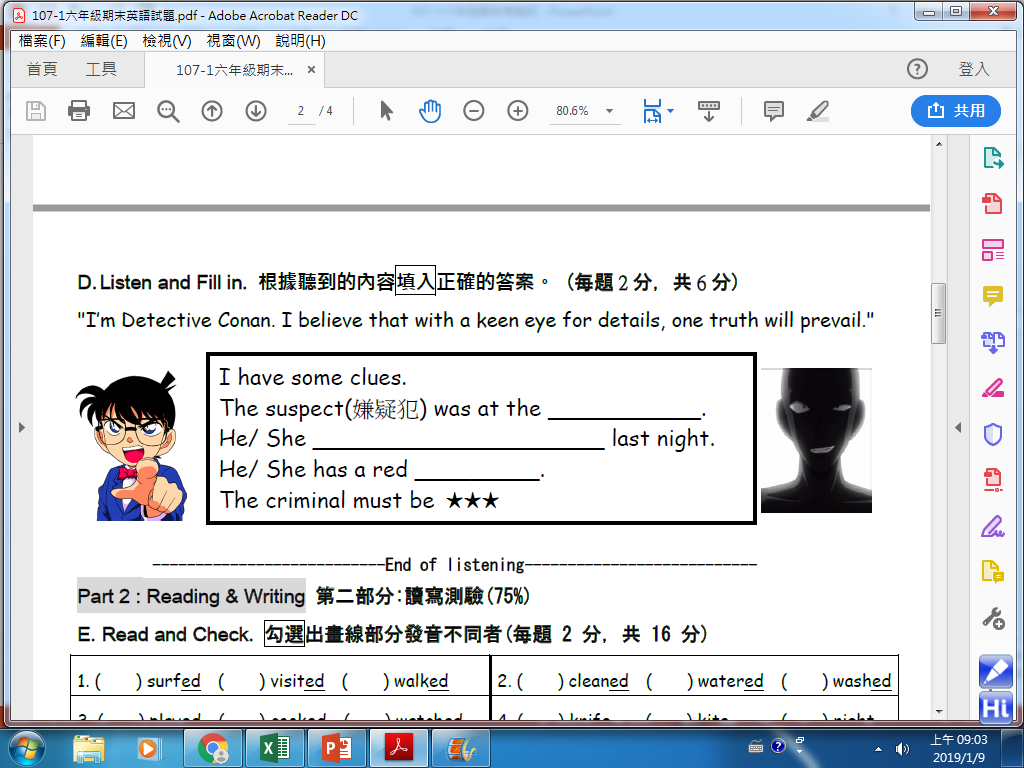 department store
palyed on-line games
ponytail
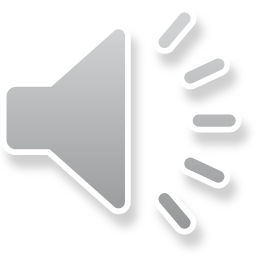 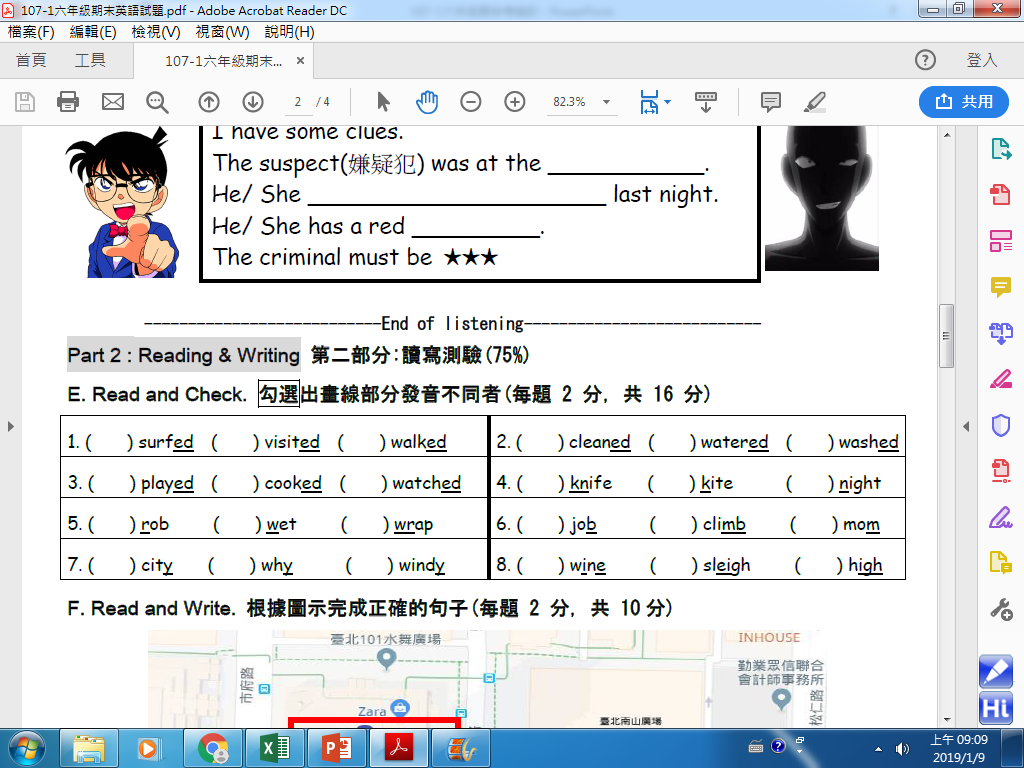 V
V
V
V
V
V
V
V
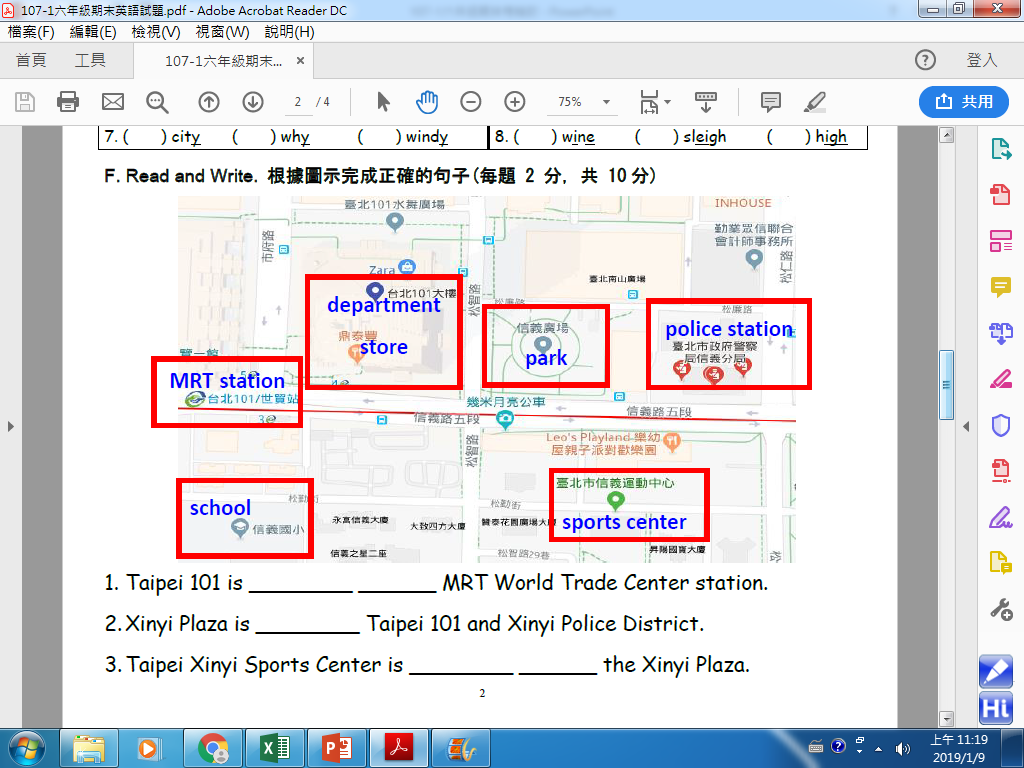 to
next
between
from
across
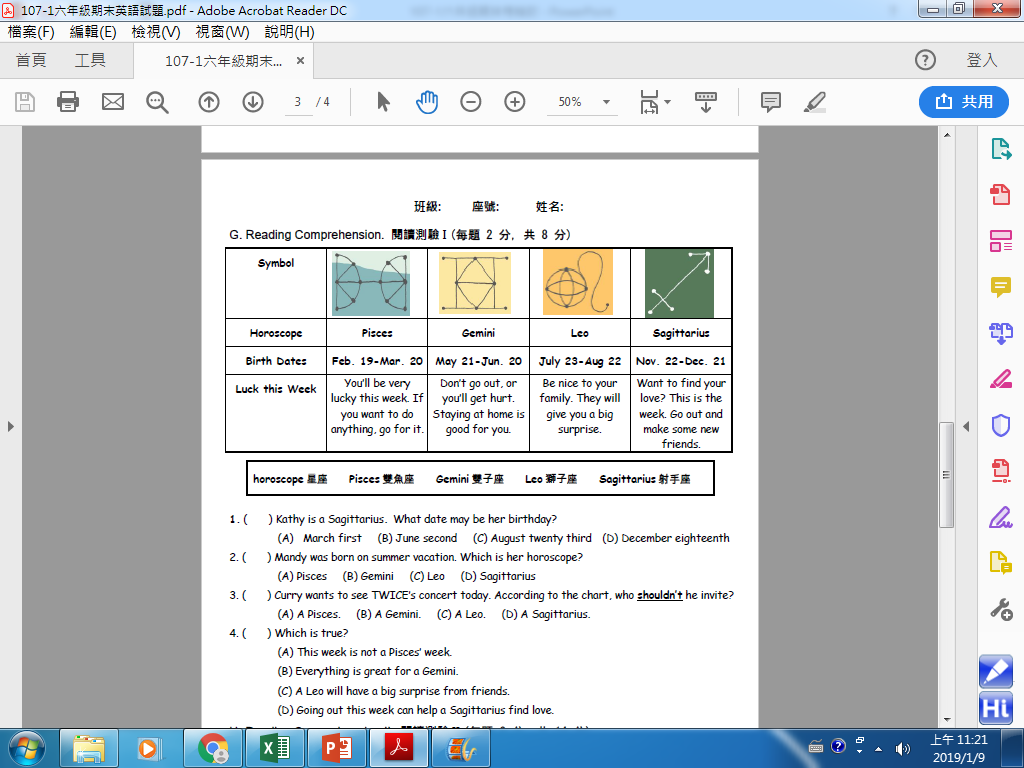 D
C
B
D
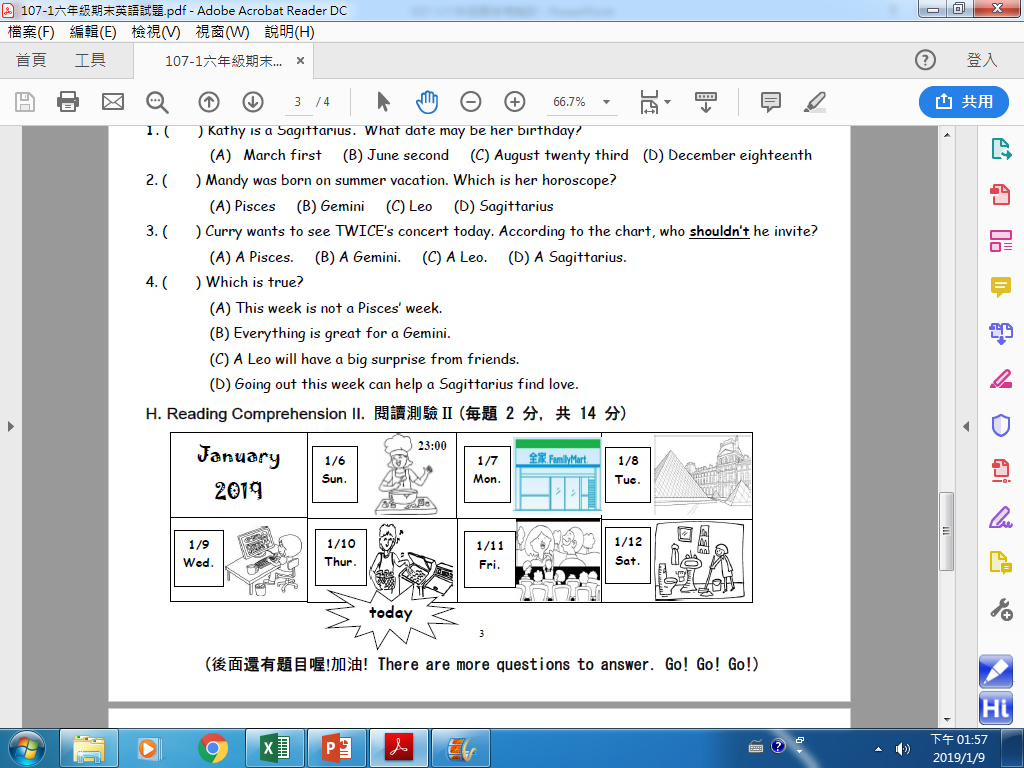 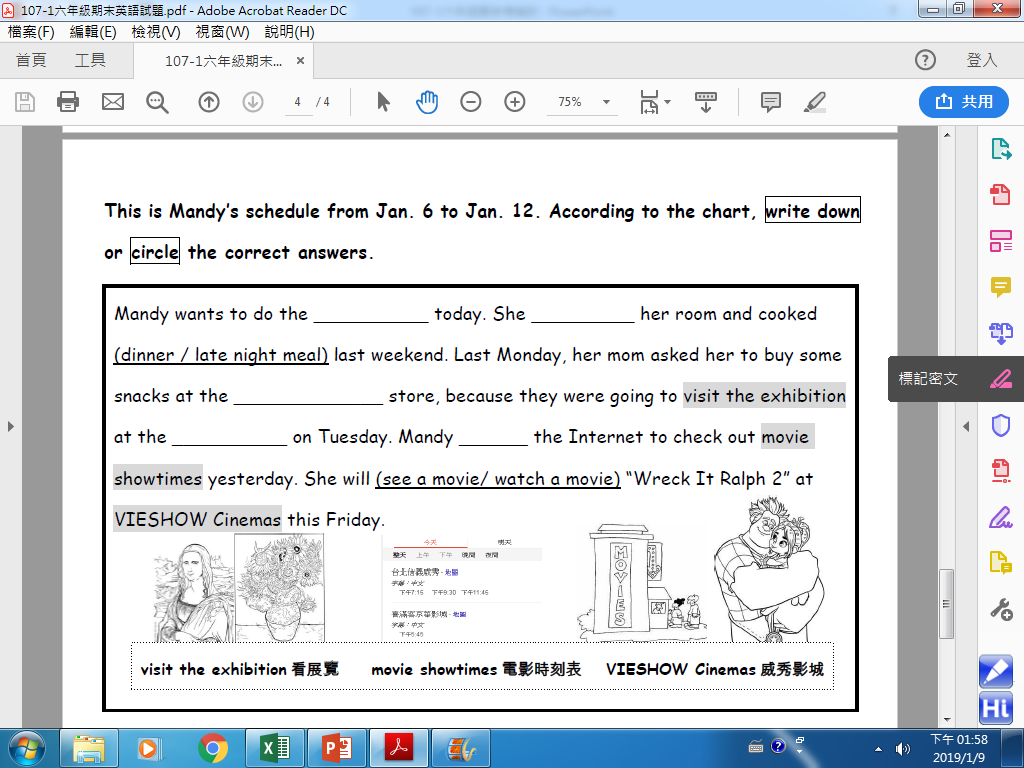 laundry
cleaned
convenience
museum
surfed
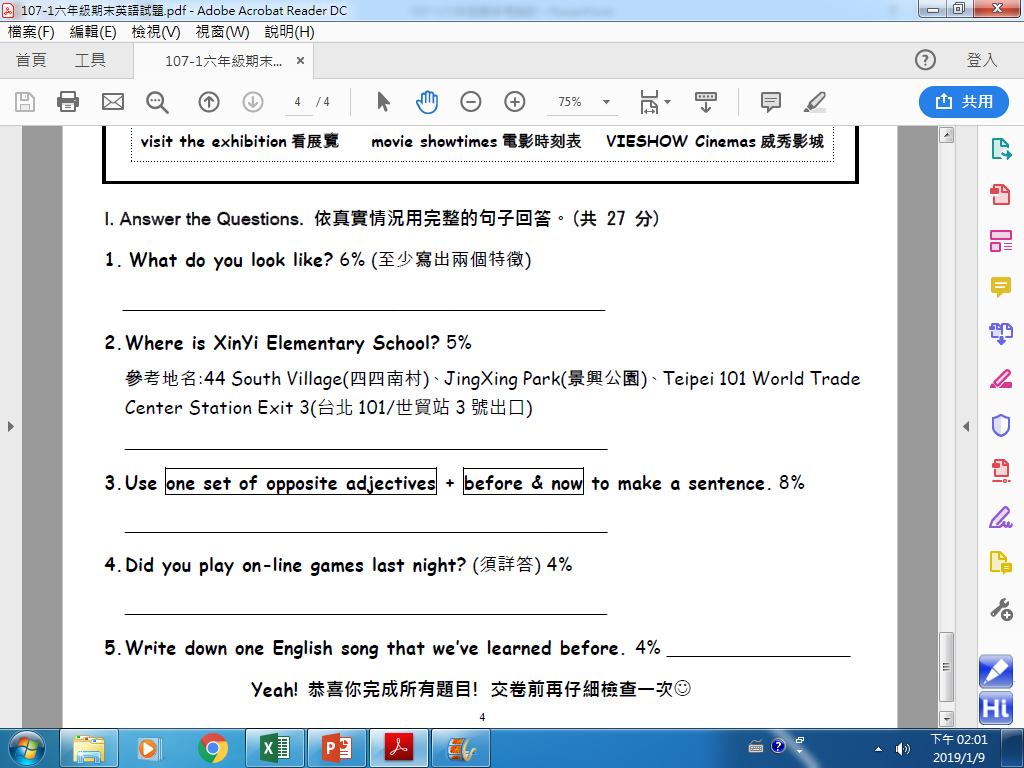 It’s not the end, it’s the beginning!
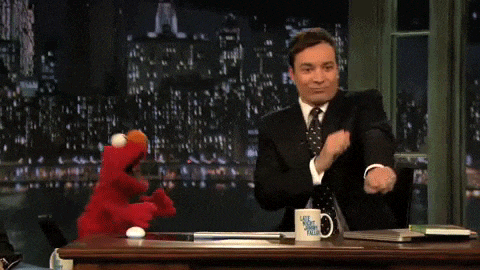 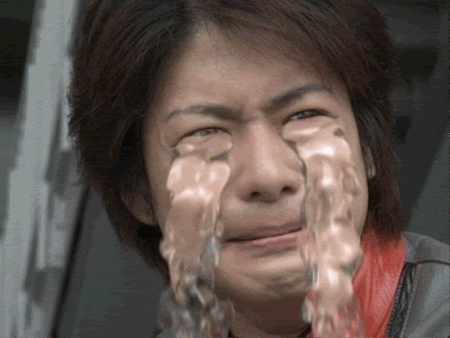